The Changing Contours of Scotland’s Constitutional Debate
John Curtice
Strathclyde University and NatCen Social Research
The ‘UK in a Changing Europe’
whatscotlandthinks.org   @whatscotsthink
Attitudes towards How Scotland Should Be Governed, 1999-2017
Source: Scottish Social Attitudes
[Speaker Notes: Average 1999-2012 = 28%]
From Indyref to EURef
The EURef Difference
How Brexit Cut Across IndyRef Vote
Source: 2015 British Election Study Internet Panel Waves 6 and 9
Little Sign of Long-Term Impact
Movements in Both Directions?
Source: YouGov, Aug-Dec. 2016
How Brexit Created A New Divide - 1
Source: Scottish Social Attitudes
How Brexit Created A New Divide - 2
Source: Scottish Social Attitudes
That Also Reshaped Party Politics
Source: 2014-23 British Election Study Internet Panel Waves 6, 9 and 13.
Underpinned by A New Link Between EU View and the Perceived Economics of Independence
Source: Scottish Social Attitudes 2017
How Opinion Has Evolved In The Last Two Years
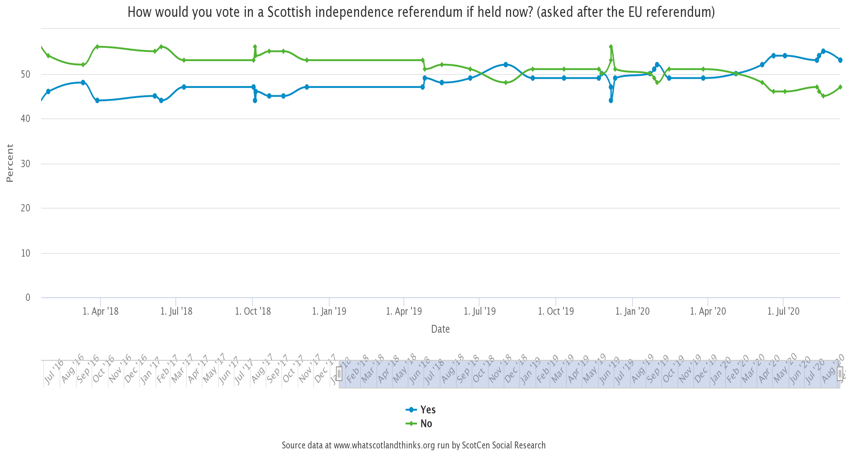 Support for Independence By EU Referendum Vote
Sources: June- Dec 2018: Average of 8 polls by Panelbase, Survation and YouGov;
Apr - Oct 2019: Average of 7 polls by Ashcroft, Panelbase and YouGov
Nov. – Dec. 2019: Average of 5 polls by Ipsos MORI, Panelbase, Survation and YouGov
Jan. -Feb 2020: Average of 4 polls by Panelbase, Survation and YouGov 
Mar - Sept 2020: Average of 7 polls by ComRes, Panelbase, Survation and YouGov
How The Turnover Looks Now
Source: YouGov 6-10.8.20
How Electoral Politics Looked in Dec. 2019
Source: 2014-23 British Election Study Internet Panel Waves 6, 9, 13 and 19
Perceptions of Handling COVID19
Sources: Ipsos MORI 14-20.5.20; Panelbase 30.6-3.7.20; YouGov 6-10.8.20
A Widened Gap on COVID19
Source: YouGov 24-27.4.20; 6-10.8.20
How Sturgeon’s Popularity Has Revived
Source: YouGov
Even in Unlikely Quarters
Source: Panelbase 30.6-3.7.20
Has COVID Handling Made You More/Less Confident of Independence/Union
Source: Panelbase 1-5.6.20
Would an Independent Scotland Have Handled COVID19 Better/Worse?
Source: YouGov 6-10.8.20
Ups and Downs
Source: Panelbase
Referendum In The Next Five Years?
Source: YouGov
Referendum If SNP Majority?
Source: YouGov
Not An Issue of Principle
Source: Ipsos MORI 19-25.11.19
Have The Circumstances Changed Enough to Justify Indyref2?
Source: Panelbase 30.6-3.7.20
Still Economic Doubts?
Source: YouGov 22-27.1.20 except Sept 14: average of 4 YouGov polls that month
But Still Better Than Brexit?
Source: Panelbase 12-18.8.20
The Currency Debate
Source: YouGov 22-27.1.20. Yes/No is 2014 vote
Prospects for May 2021
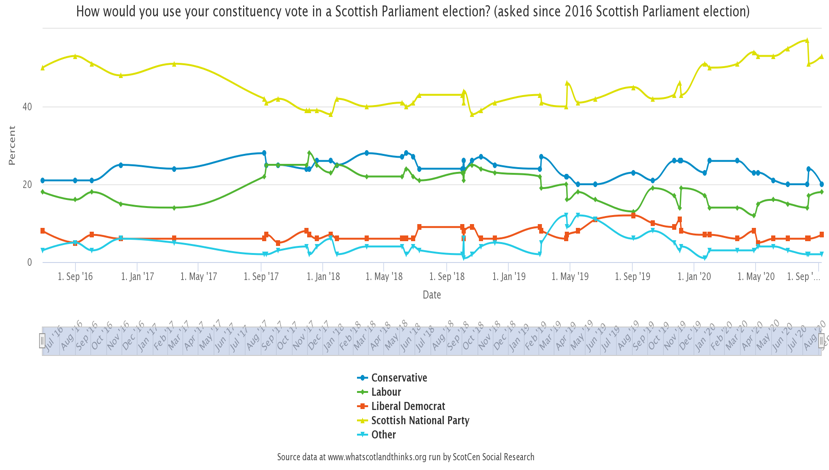 The Fragmented Unionist Vote
Source: Average of 4 polls by ComRes, Panelbase, Survation and YouGov July/Sept 2020
Conclusion
2016 EURef was disruptive of attitudes towards independence.
But in 2019 Brexit fuelled a small but significant net increase in support for independence, putting Yes & No close to 50:50.
Since March perceptions of the handing of COVID have seemingly resulted in a further increase in support for Yes – putting them ahead for the first time – but there is still an economic debate to be had.
Attitudes towards holding indyref2 largely reflect Yes/No preferences – while SNP currently on course to repeat their 2011 success.